Discrimination, Acculturative Stress, and Academic Achievement:              A Mediating Model
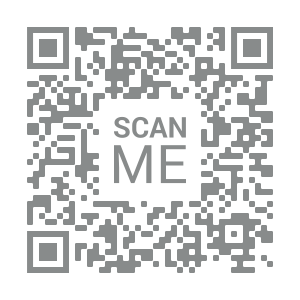 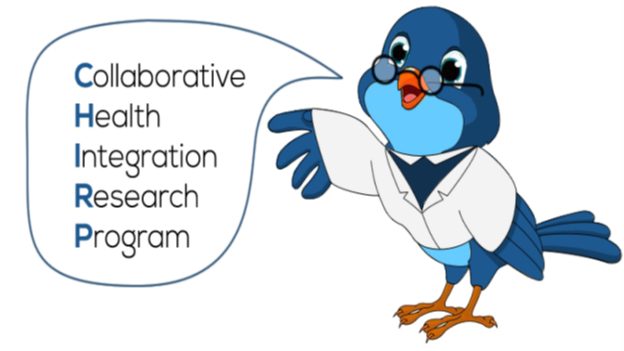 Rebecca Steele, M.A., Alyssa Olivia, B.A., Kayla Jones, Elizabeth Brondolo, Ph.D.
St. John’s University, Department of Psychology
Gaps & Hypotheses
Overview
Methods
Results
Multiple mediation analyses were performed with interpersonal discrimination as the predictor variable, acculturative stress and academic self-efficacy as the mediators, academic achievement as the outcome variable, and race variables as the covariates:













*p < .10
**p = .06
***p = .0001

There was a trend for a total effect of interpersonal discrimination on academic achievement (p = .06). Analyses of the a paths revealed interpersonal discrimination was positively associated with acculturative stress, but not academic self-efficacy. Analyses of b paths revealed a marginal effect for acculturative stress (p < .10) but not academic self-efficacy on GPA. There were significant indirect effects for acculturative stress (bias corrected and accelerated CI = -.80 - -.02), but not for academic self-efficacy.
******************************************************************
Gaps:
The mechanism that explains the relationship between racial discrimination and poor academic outcomes is unclear.
Two pathways have been identified in research that are likely related, but have not been connected in a single study:






There is a paucity of research examining the effects of both stress and self-efficacy on academic achievement.

Hypotheses:
The purpose of this study is to test the hypothesis that acculturative stress, which is more sensitive to racial/ethnic factors than general stress, serves as the primary mediator in the relationship between racial discrimination and academic achievement.
A secondary hypothesis is that academic self-efficacy acts as a sequential mediator with acculturative stress in this relationship as illustrated below.
Background: Research indicates that racial discrimination leads to poorer academic outcomes, however, the mechanisms that explain this relationship remain unclear.
Objective: The aim of this pilot study is to test the hypothesis that acculturative stress and academic self-efficacy mediate the relationship between discrimination and academic achievement. 
Methods: The sample consisted of undergraduate students (N = 55) at a large, private university in the northeast, who were recruited via the university’s online course credit remitting system. Participants completed an online survey and submitted their grade reports.
Results: Results found that the relationship between discrimination and academic achievement can be explained by the effects of acculturative stress, but not academic self-efficacy.
Participant Characteristics:























Measures (Self-Report):
Acculturative Stress
Academic       Self-Efficacy
Racial Discrimination
Poor Academic Achievement
a1 = 1.22***
b2 = .16
Stress
a2 = -.10
Poor Academic Achievement
b1 = -.21*
Racial Discrimination
Academic Achievement
c = -.49**
c’ = -.21
Background
Operational Definitions
Racial discrimination, is defined as the process by which an individual, or a larger group, is treated unfairly based on membership in a culturally or socially defined group (Krieger, 2000).
Acculturative stress is defined as a form of internal conflict that occurs as a result of being faced with the decision to conform, adjust, or remain faithful to one’s culture when experiencing consistent and prolonged exposure to a different culture (Walker, 2007).
Academic self-efficacy is defined as an individual’s appraisal of his or her capability to plan and act in a manner that promotes an attainment of academic achievement and positive academic performance (Zimmerman, 1995).
Research has shown that racial minority students who face classroom-based discrimination produce lower quality work than their racial majority peers (Neblett, Philip, Cogburn, & Sellers, 2006; Rosenbloom & Way, 2004; Thomas, Caldwell, Faison, & Jackson, 2009).
Acculturative stress may be a form of stress salient to racial and ethnic minority group members (Thompson, Anderson, & Bakeman, 2000; Walker, Obasi, Wingate, & Joiner, 2008).
Researchers have consistently found a strong relationship between discrimination and acculturative stress in both adolescents and adults (Ahmed, Kia-Keating, & Tsai, 2011; Dawson & Panchanadeswaran, 2010; Torres, Driscoll, & Voell, 2012).
Both general stress and academic self-efficacy have been shown to be predictive of academic achievement (Chemers, Hu, & Garcia, 2001; Gore, 2006; Kötter, Wagner, Brüheim, & Voltmer, 2017; Pritchard & Wilson, 2003).
Some research has suggested that academic self-efficacy is a stronger predictor of academic achievement than stress (Zajacova, Lynch, & Espenshade, 2005), but these results have not been replicated.
Acculturative Stress
Academic       Self-Efficacy
Pearson Partial Correlation Coefficients, N = 55, controlling for race
                                
                                     PEDQ          SAFE     	      SE        GPA

Discrimination (PEDQ)		1.00000       0.50963      -0.04088      -0.25621
                                                 <.0001        0.7713        0.0641

Acculturative stress (SAFE)       	0.50963       1.00000      -0.13216      -0.34565
                                   <.0001                      0.3455        0.0112

Academic Self Efficacy  (SE)      -0.04088      -0.13216       1.00000       0.25230
                                   0.7713        0.3455                      0.0684

GPA 				-0.25621      -0.34565       0.25230       1.00000
                                    0.0641        0.0112        0.0684
Racial Discrimination
Academic Achievement
Conclusion, Limitations, & Future Directions
In sum, the relationship between racial discrimination and academic achievement can be explained largely by the effects of acculturative stress rather than academic self-efficacy.

Limitations include the small sample size and the inability to make causal statements due to the cross-sectional nature of the study.

Future research should address these limitations by obtaining longitudinal data, which will both provide the power necessary for a smaller sample and allow for the analyzing of causal relationships between variables.
Contact: Rebecca Steele, M.A.
rebecca.steele17@stjohns.edu
Ph.D. Student, Clinical Psychology
St. John’s University
Pearson Partial Correlation Coefficients, N = 55, controlling for race
                                
                            Discrimination  Accultura.     Aca. SE        GPA

Discrimination 			1.00000       0.50963      -0.04088      -0.25621
                                              <.0001        0.7713        0.0641

 Acculturative stress         0.50963       1.00000      -0.13216      -0.34565
                                <.0001                      0.3455        0.0112

Academic Self Efficacy       -0.04088      -0.13216       1.00000       0.25230
                                0.7713        0.3455                      0.0684

GPA 						-0.25621      -0.34565       0.25230       1.00000
                                0.0641        0.0112        0.0684